CAPSTONE             PROJECT
KARAOKE ANDROID PLUS
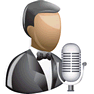 Hn -  summer 2011
KAP
1
KAP Group
2
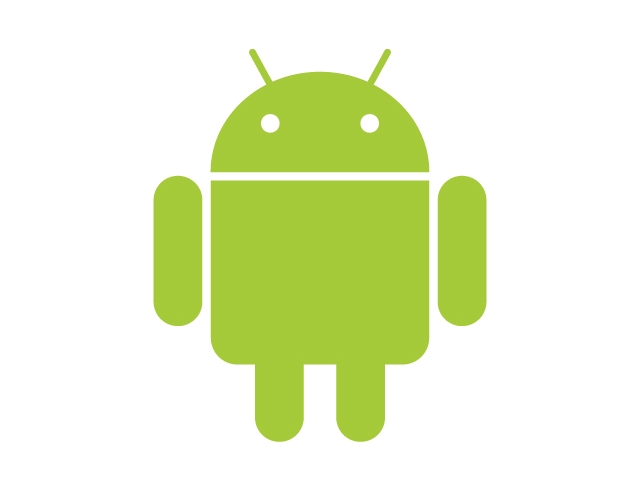 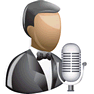 KAP
Contents
3
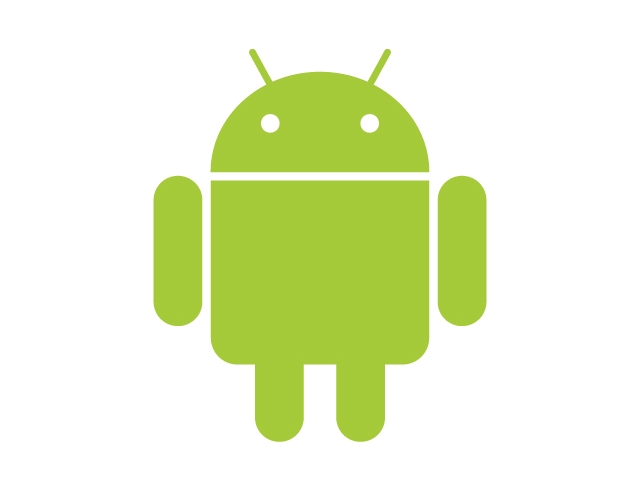 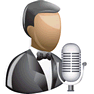 KAP
Idea’s Origin
4
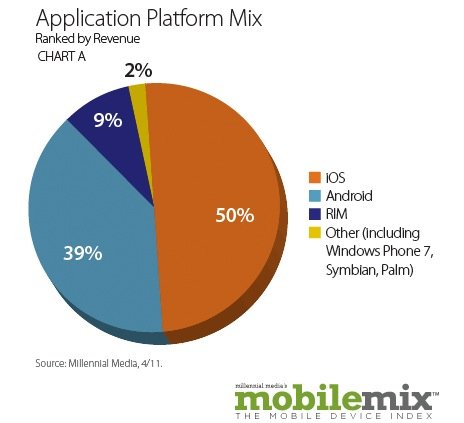 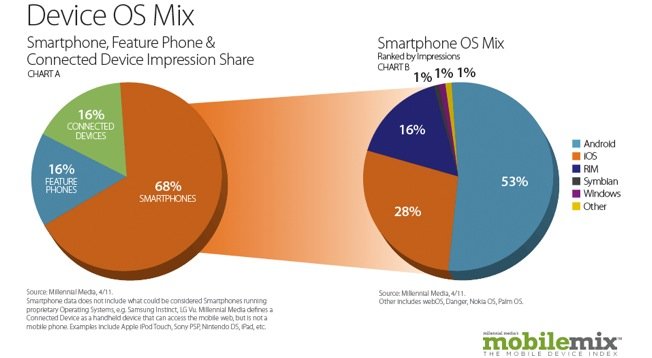 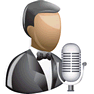 KAP
Idea’s Origin
5
What is “Karaoke”? ( kara is “empty”, and ōkesutora : orchestra )
Classification: Karaoke box and Karaoke family
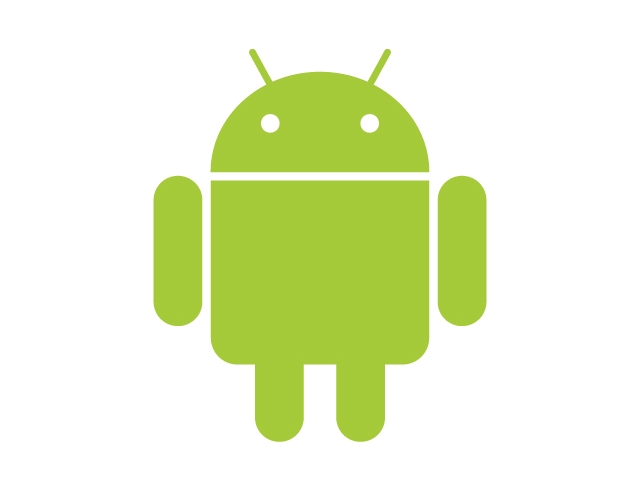 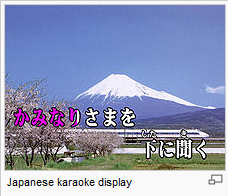 Karaoke box is the most popular used.
Service :  
 write name of songs and send request out

 Direct remote everything on touch screen monitor
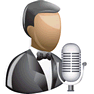 KAP
Idea’s Origin
6
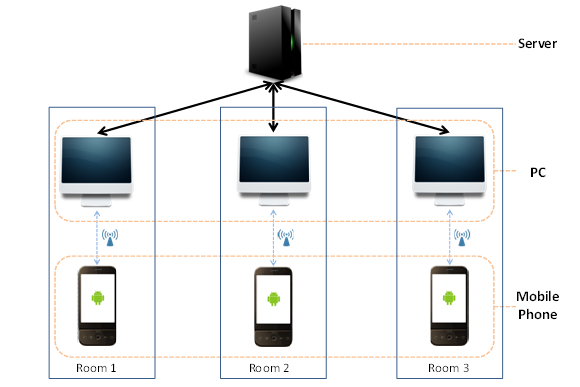 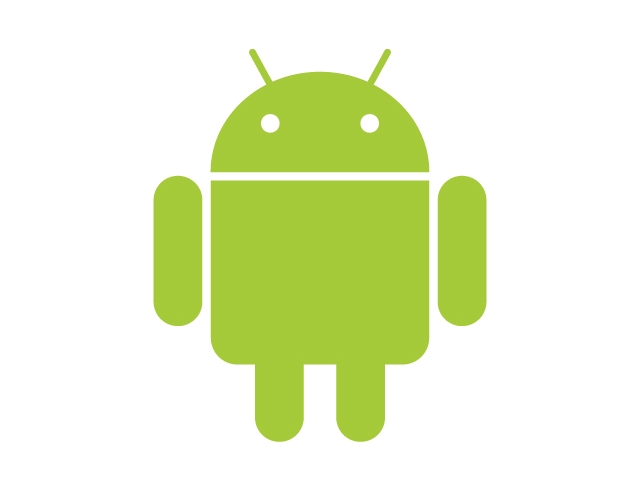 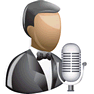 KAP
Existing Products
7
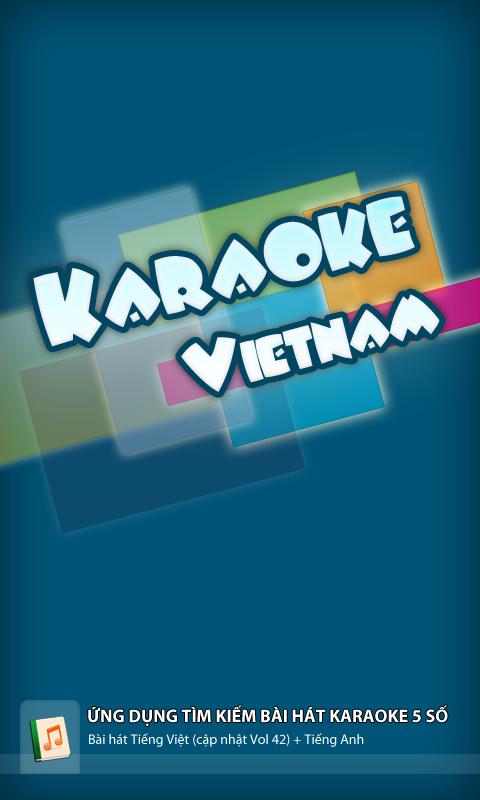 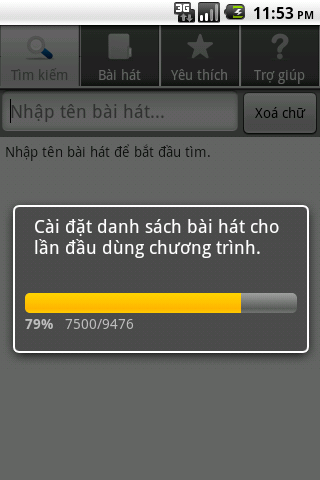 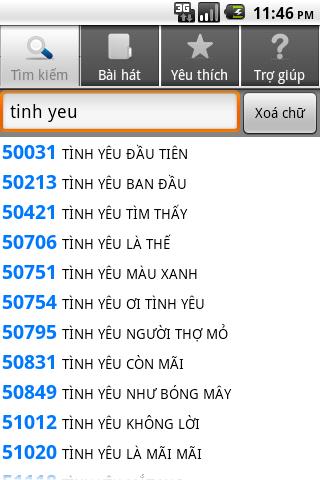 Objective System
8
A System help user can choose and control karaoke process by Android Mobile
Role and Responsibilities
9
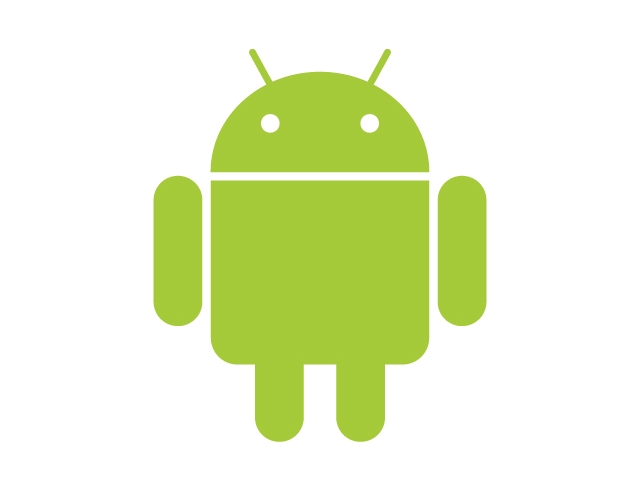 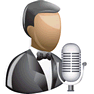 KAP
Software Process Model
10
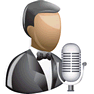 Waterfall  Model
KAP
11
Project Plan
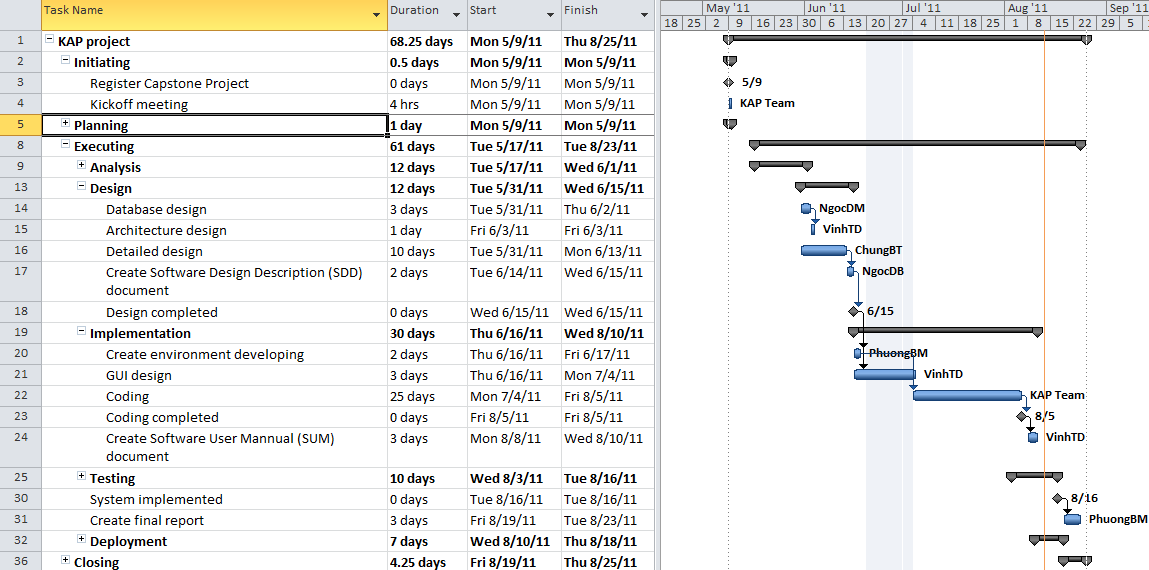 Functional Requirements
12
Manage connection
Remote Karaoke
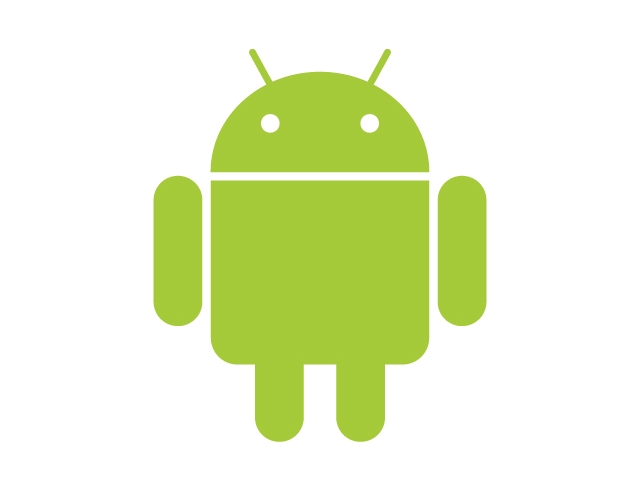 Search  song
Create favorite songs
Mobile user
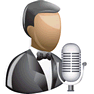 Score by user
KAP
Functional Requirements
13
Collect Karaoke song’s info
Edit Karaoke song’s info
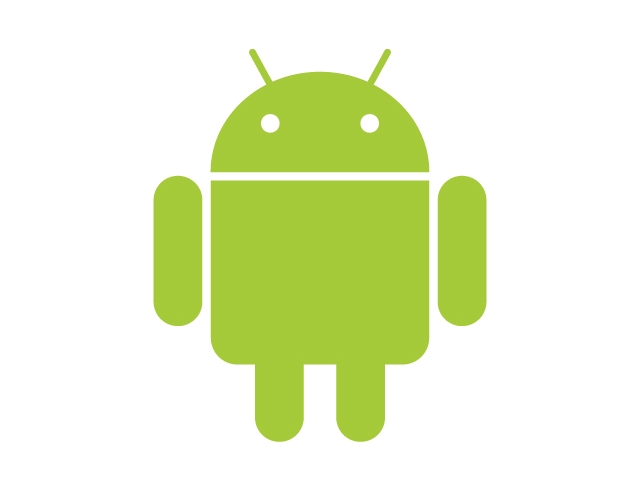 Create all playlist
Create suggest list
Manager
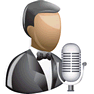 Schedule making playlist
KAP
Non-Functional Requirements
14
Usability
Maintain and develop
Platform compatibility
Resource constraints (processor speed, memory, disk space, network bandwidth, etc.)
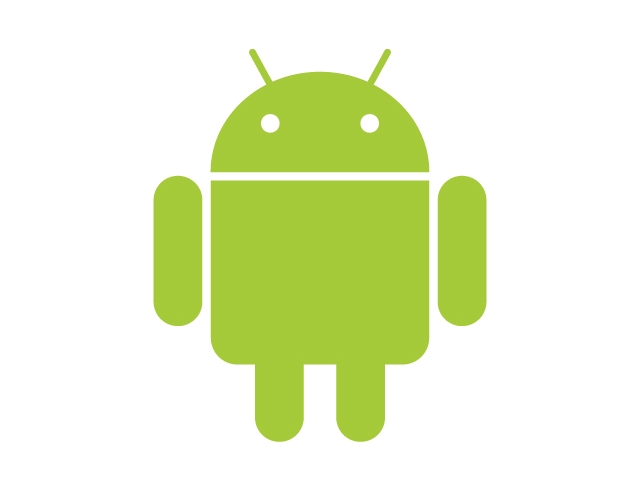 Development Environments
15
• Hardware
              LG, Samsung mobile phone with Android OS
• Software
 Server
          Software (SQLServer, Visual studio 2010)
          .NET Frame 4.0
 PC Client
            J2EE
            Eclipse
            Java JDK 6.24
            VLC Media Player
 Mobile
         Android SDK
           Java JDK 6.24
           Eclipse
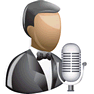 KAP
Communication Protocols
16
Connection : Wi-Fi
 Protocol: Http protocol
 Data type: video files    (mp4,avi,mpg,flv…)
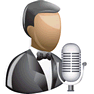 KAP
User Interface Design
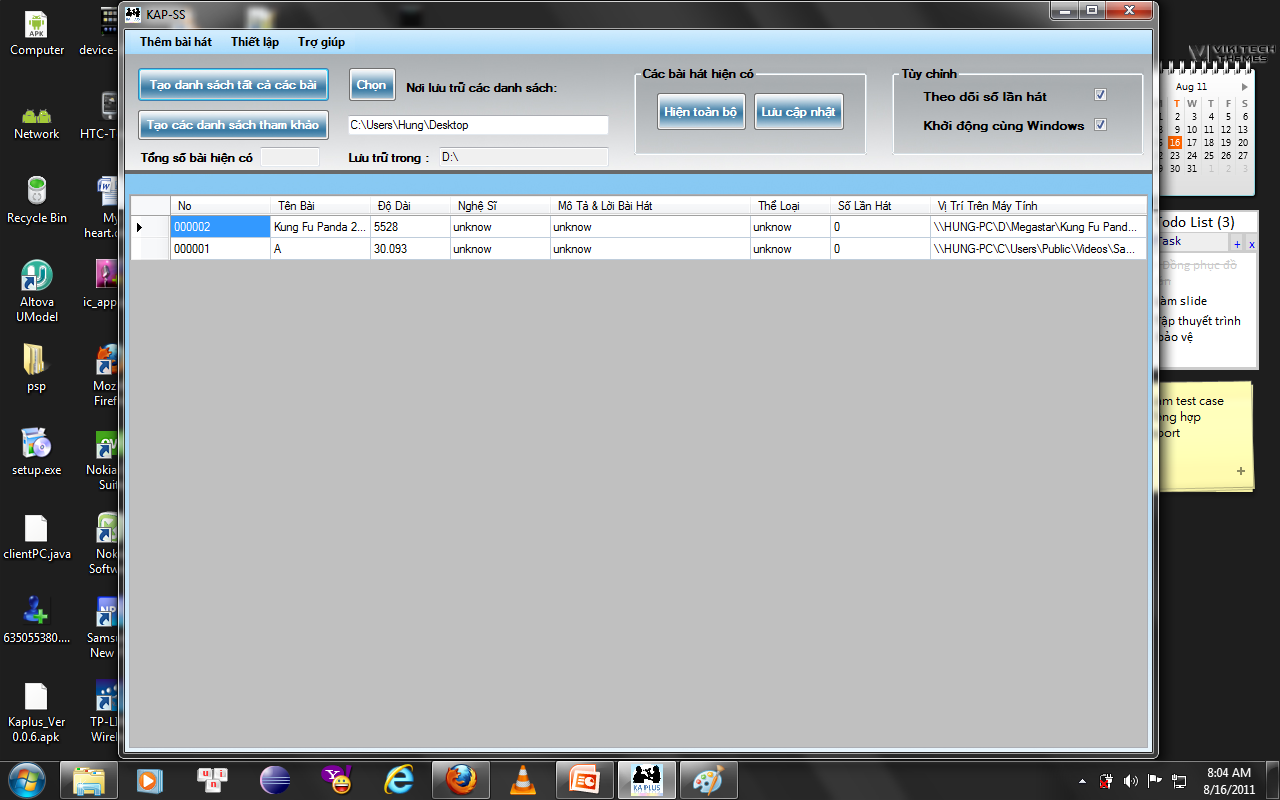 17
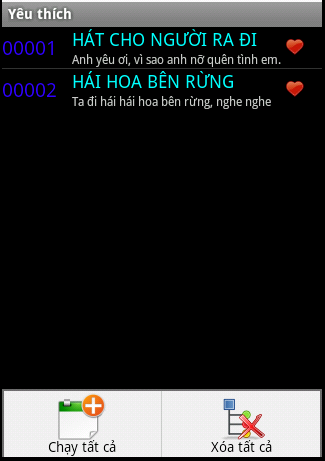 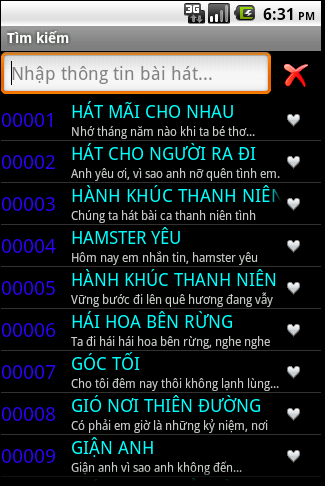 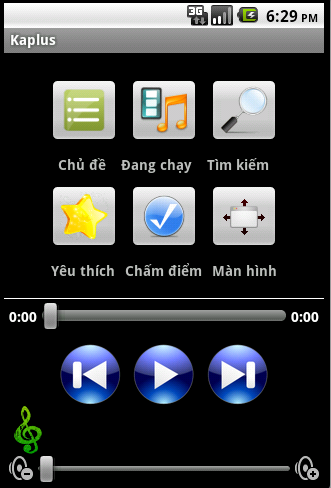 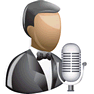 KAP
Functional Design
18
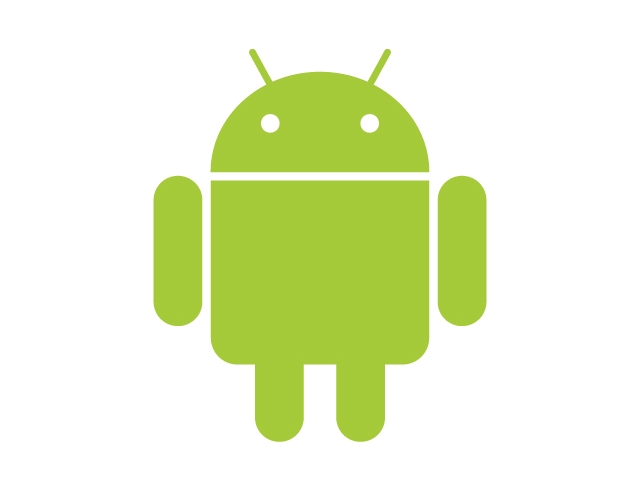 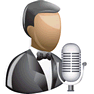 KAP
Functional Design
19
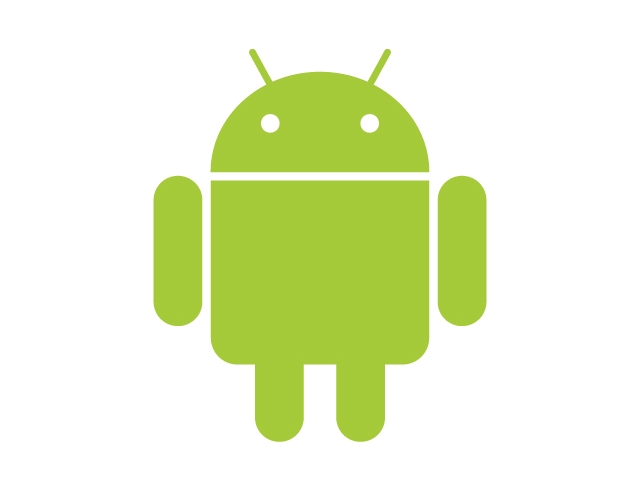 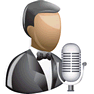 KAP
Database Design
20
PC-Server: OLE DB .NET Data Provider (Microsoft Access)
Mobile phone: SQL Lite
Data table : One main table contains all song’s information
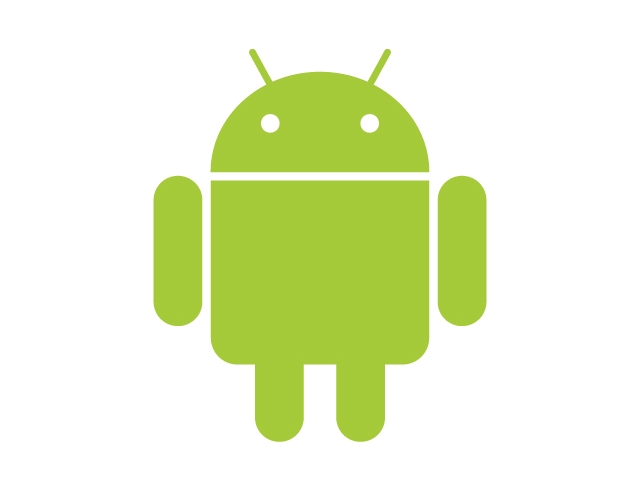 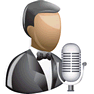 KAP
Database Design
21
KAP-SS
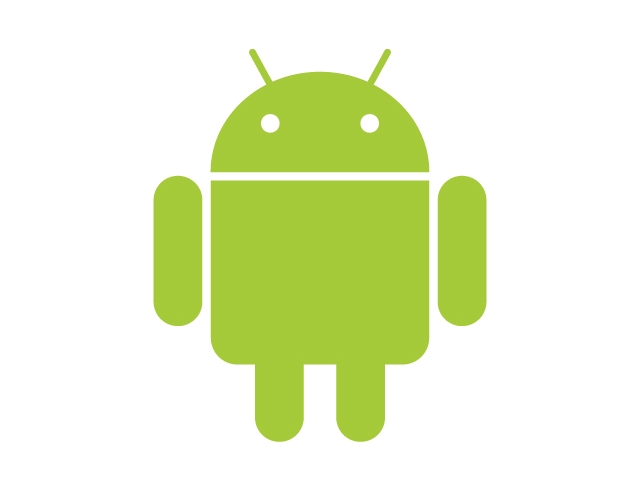 KAPlus
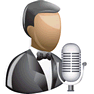 KAP
Technical design
22
HTTP Request - Response
Client
Mobile
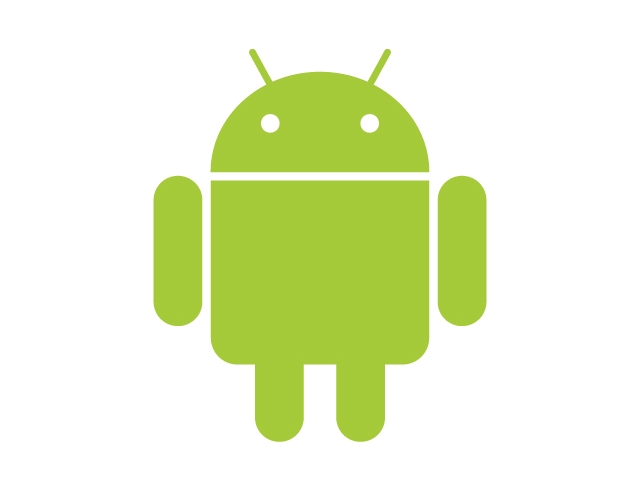 Java
Android
TCP-IP
Server
DB
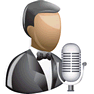 .NET Framework
KAP
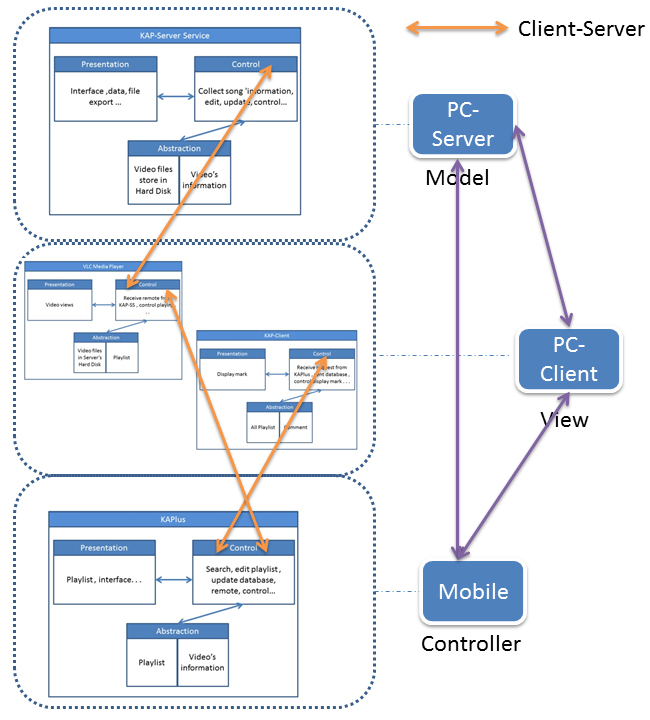 Architecture Model
23
Client-Server
Interaction-Oriented (MVC and PAC)
Testing
24
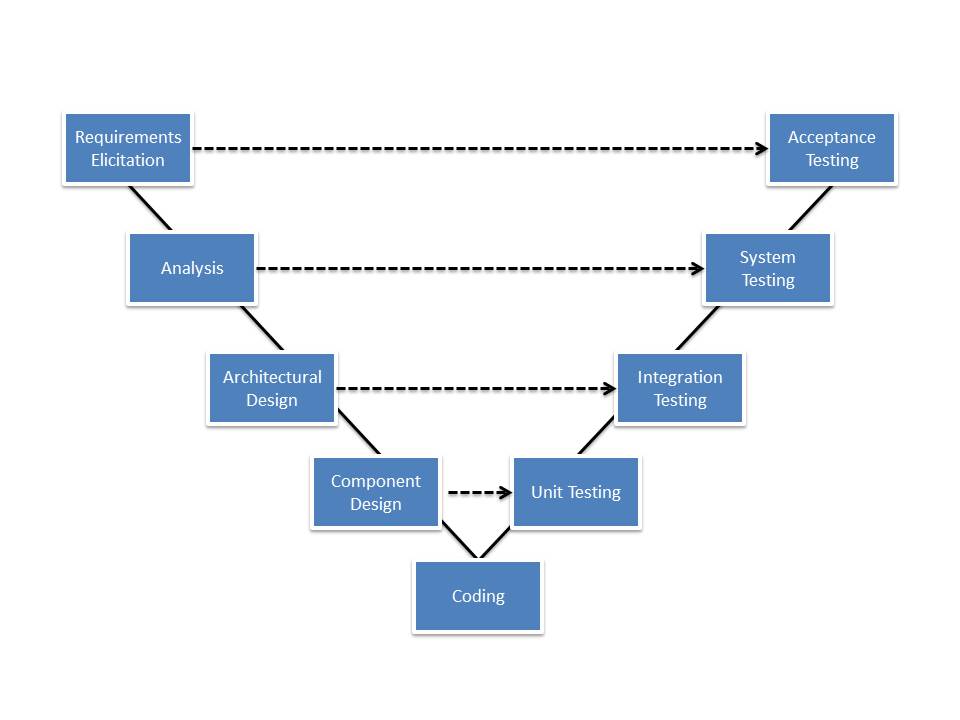 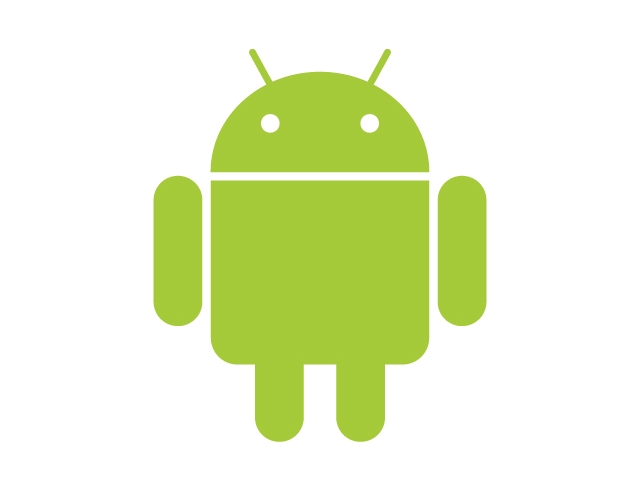 V – model
Testing Result
25
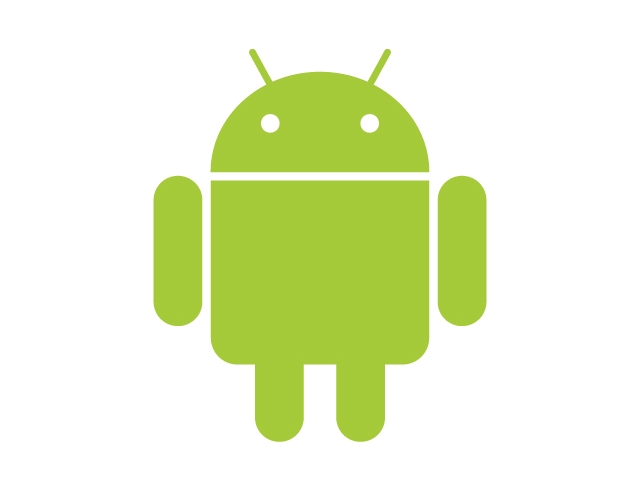 Implemented Technical Problems
26
Having dependence on VLC media player
New programming language
Some problem with emulator and real devices
Limitations and Future Improvement
27
Limitations:
Can’t save song’s information with song’s file.
Don’t have portability
Future Improvement:
Save user playlist (mobile or web)
Search unavailable song from internet
Synchrony with social network
Conclusions
28
Future:
Continue developing
 Deployed to Android Market 
Make product professional and popular
Demo
29
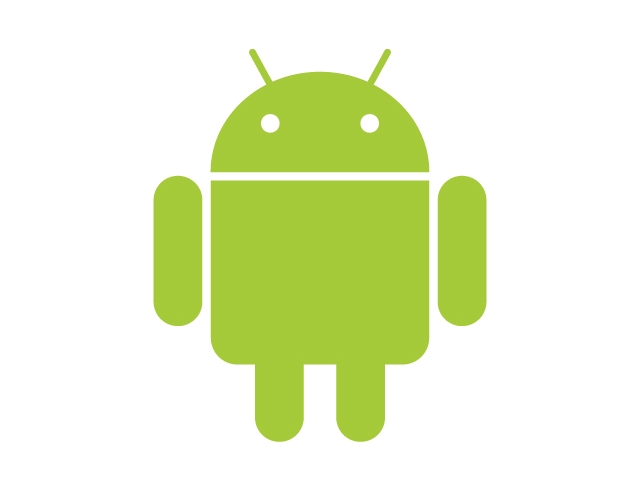 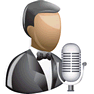 KAP
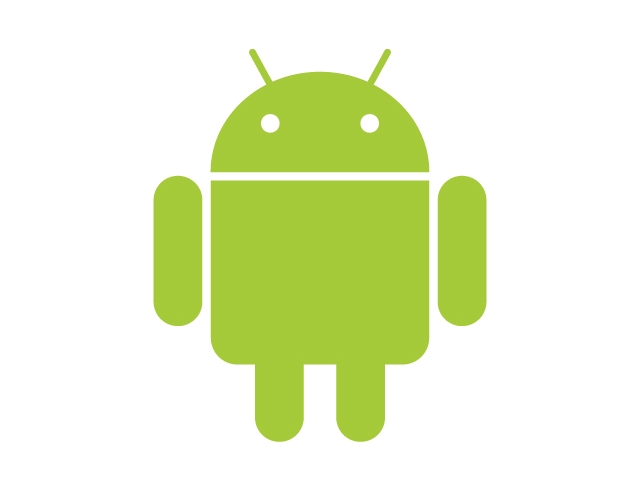 Thanks for Listening
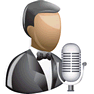 KAP
30